Komplexe Sätze*
Nebenordnung und Unterordnung von Sätzen

Formen und Funktionen der Nebensätze
FLM0410 – Introdução à Linguística Alemã II
Professora Doutora Maria Helena Voorluys Battaglia

Seminário – Sintaxe – 05/06/2017 - Noturno
Jacqueline Pruschinski
Wolfgang Walter Schulze
*PITTNER, K. & BERMAN, J. Deutsche Syntax. Tübigen, Niemeyer, 2004
Satz: 	Die größte Einheit in der		syntaktischen Beschreibung.
Einfacher Satz

	Eva schläft.

Komplexer Satz

	Eva weiß, dass Frieda schläft.
Aufbau komplexer Sätze
Nebengeordnet:			Parataxe

Eva liest und Frieda schläft.


Untergeordnet (subordiniert):	Hypotaxe

Eva liest, weil Frieda schläft.
Aufbau komplexer Sätze
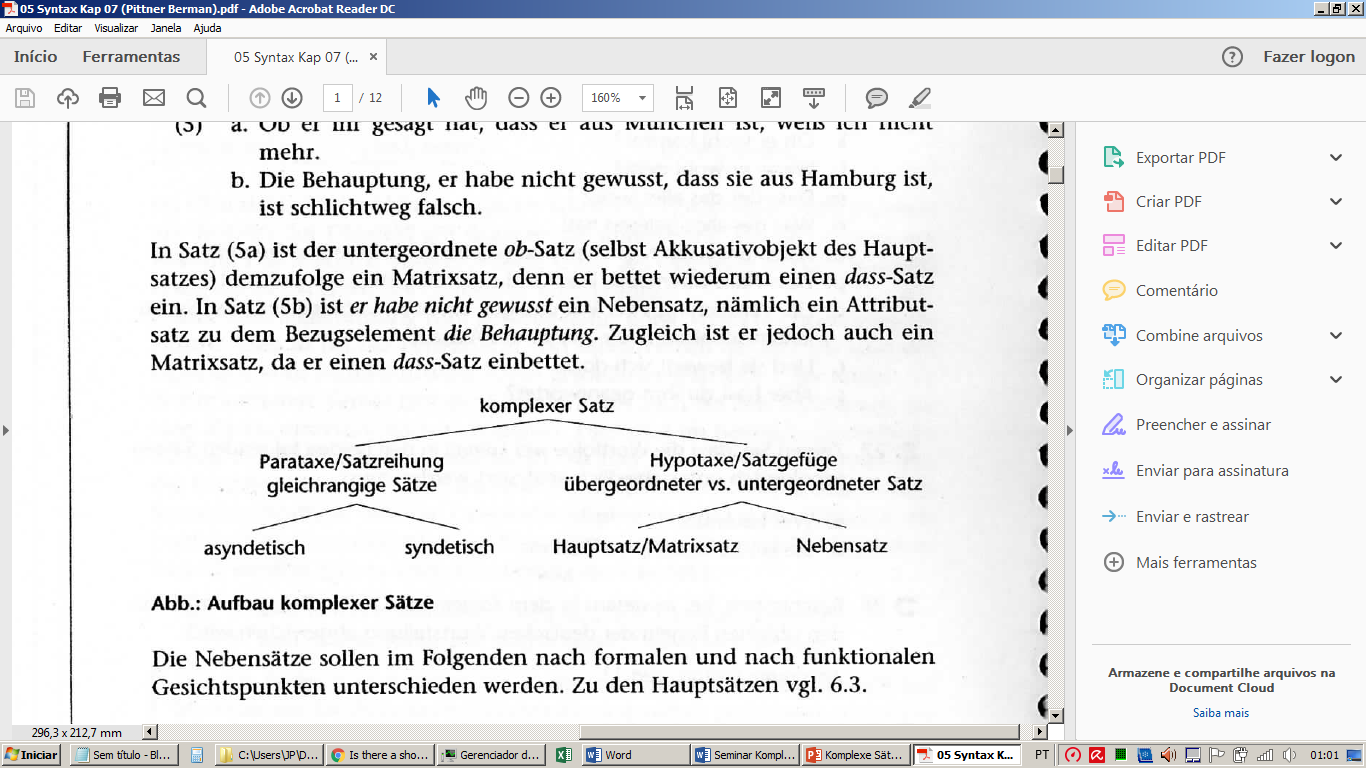 Aufbau komplexer Sätze
Parataxe (Satzreihung): 	gleichrangige Sätze 						sind verbunden

Syndetisch:
	Eva weint und/oder/aber/denn Frieda lacht.
	Eva weint, trotzdem/deshalb lacht Frieda.

Asyndetisch
Eva weint, Frieda lacht.
Aufbau komplexer Sätze
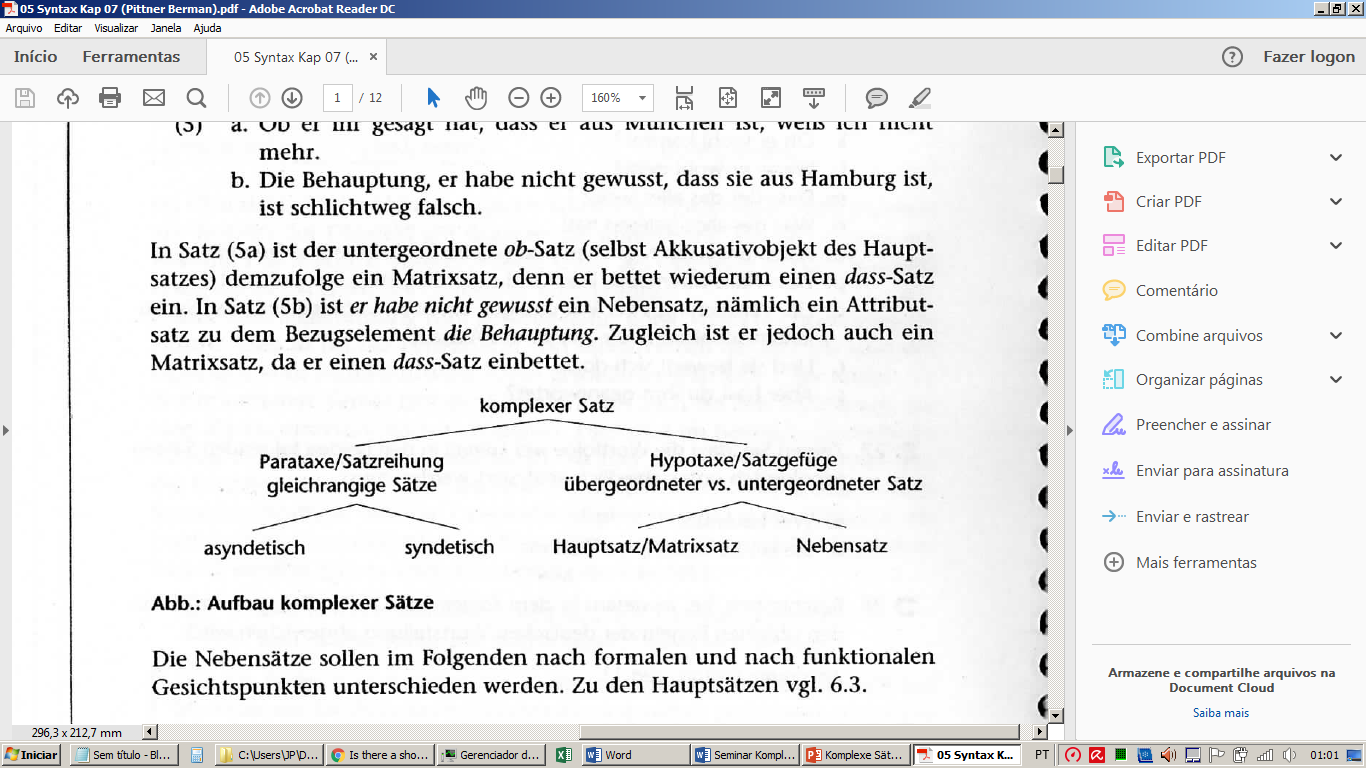 Aufbau komplexer Sätze
Hypotaxe (Satzgefüge): 
	Ein Teilsatz ist dem anderen untergeordnet 	(subordiniert)

Übergeordneter Teilsatz: i.d.R. ein Hauptsatz
	
Untergeordneter Teilsatz: Nebensatz
Aufbau komplexer Sätze
Beispiele für hypotaktische Verknüpfungen:

Er weiß, dass sie kommt.
	dass-Satz: Akkusativobjekt des Verbs wissen

Sie schläft, obwohl es erst 8 Uhr ist.
	obwohl-Satz: in der Funktion eines Adverbials.

Die Studentin, die neben ihr sitzt, ist wirklich eingeschlafen.
	Ein Relativsatz (Attributsatz), der sich auf das 	Bezugselement die Studentin bezieht.
Komplexe Sätze
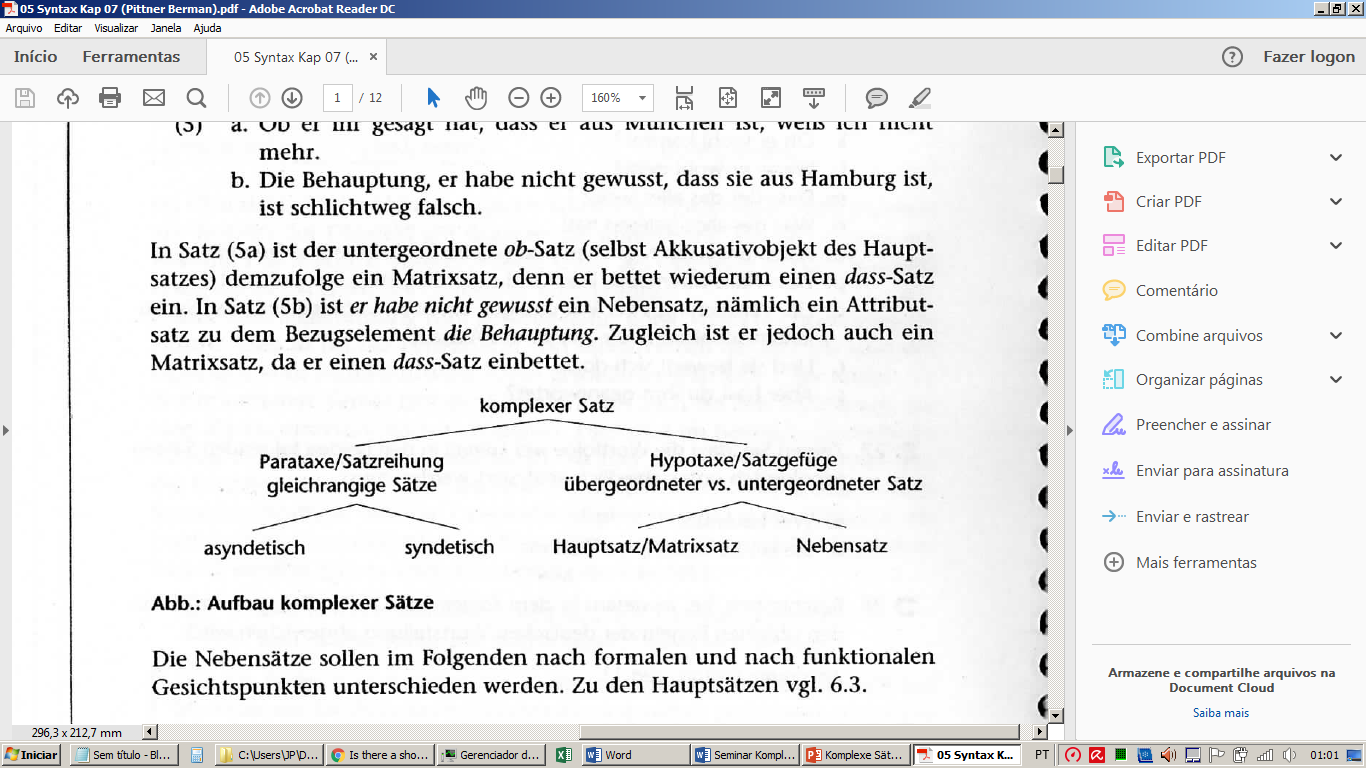 Aufbau komplexer Sätze
Matrixsätze

Ein Nebensatz, der gleichzeitig übergeordnet ist.

	Die Behauptung, er habe nicht gewusst, dass 	sie aus Hamburg ist, ist schlichtweg falsch.
Einteilung der Nebensätze
Nach formalen Kriterien

Nach funktionalen Kriterien
Einteilung der NebensätzeNach formalen Kriterien
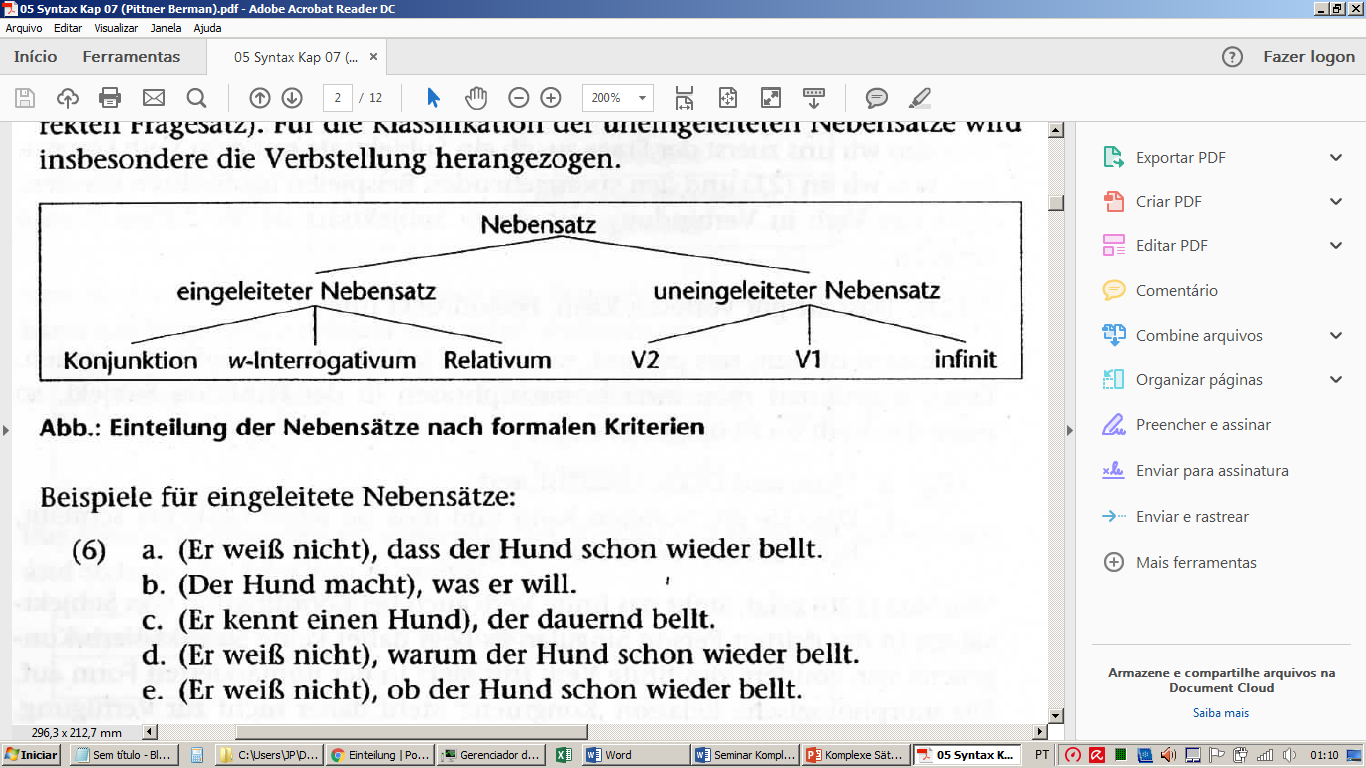 Einteilung der NebensätzeNach formalen Kriterien
Eingeleitete Nebensätze - Beispiele

Konjunktionalsatz
(Er weiß nicht), dass der Hund schon wieder bellt.

Relativsätze
(Der Hund macht), was er will
(Er kennt einen Hund), der dauernd bellt

Interrogativsätze
(Er weiß nicht), warum der Hund schon wieder bellt
(Er weiß nicht), ob der Hund schon wieder bellt.
Einteilung der NebensätzeNach formalen Kriterien
Eingeleitete Nebensätze – einleitende Elemente
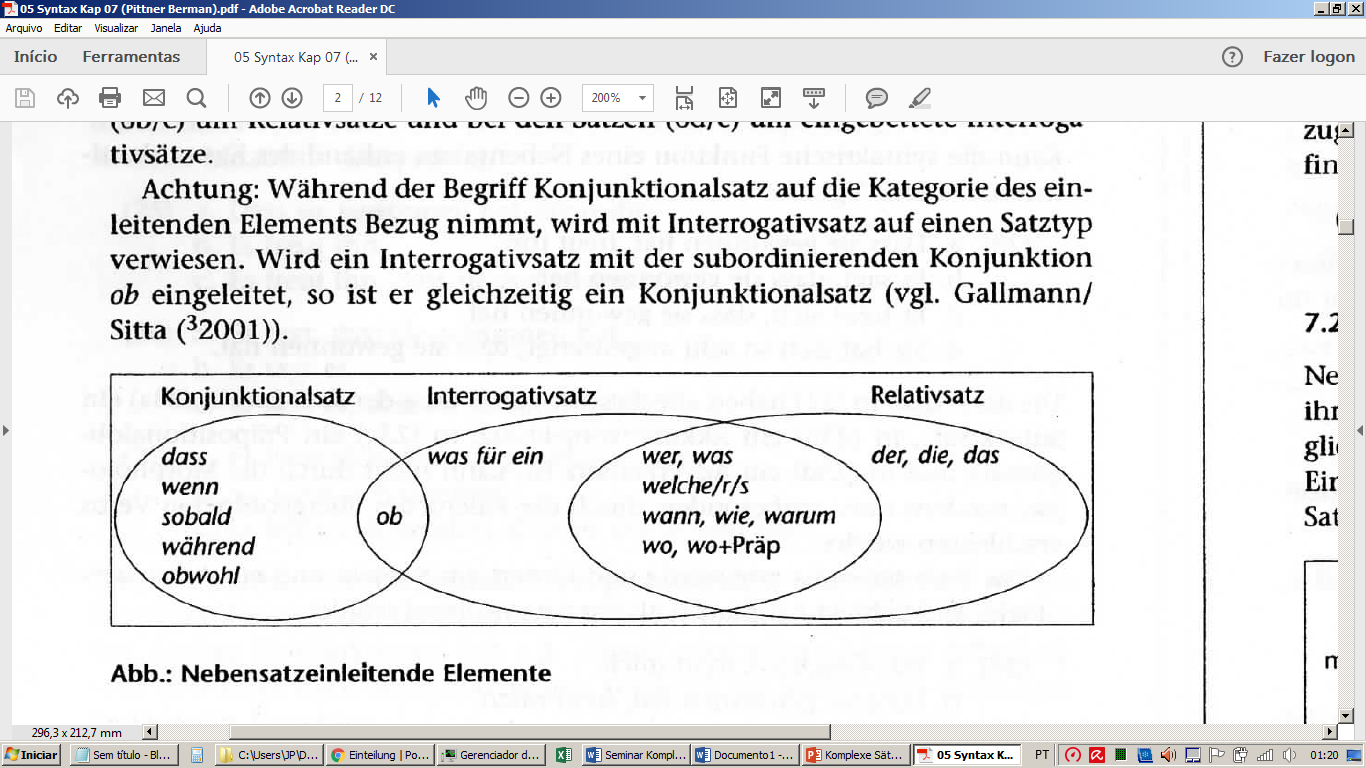 Einteilung der NebensätzeNach formalen Kriterien
Eingeleitete Nebensätze haben immer Verbendstellung.

(Er weiß nicht), dass der Hund schon wieder bellt.

*(Er weiß nicht), dass der Hund bellt schon wieder.
Einteilung der NebensätzeNach formalen Kriterien
Eingeleitete Nebensätze
Verbzweitstellung oder Verbendstellung?

Ein Hund, der bellt, beißt nicht.

*Ein Hund, der bellt dauern, beißt nicht.
Ein Hund, der dauern bellt, beißt nicht.
Einteilung der NebensätzeNach formalen Kriterien
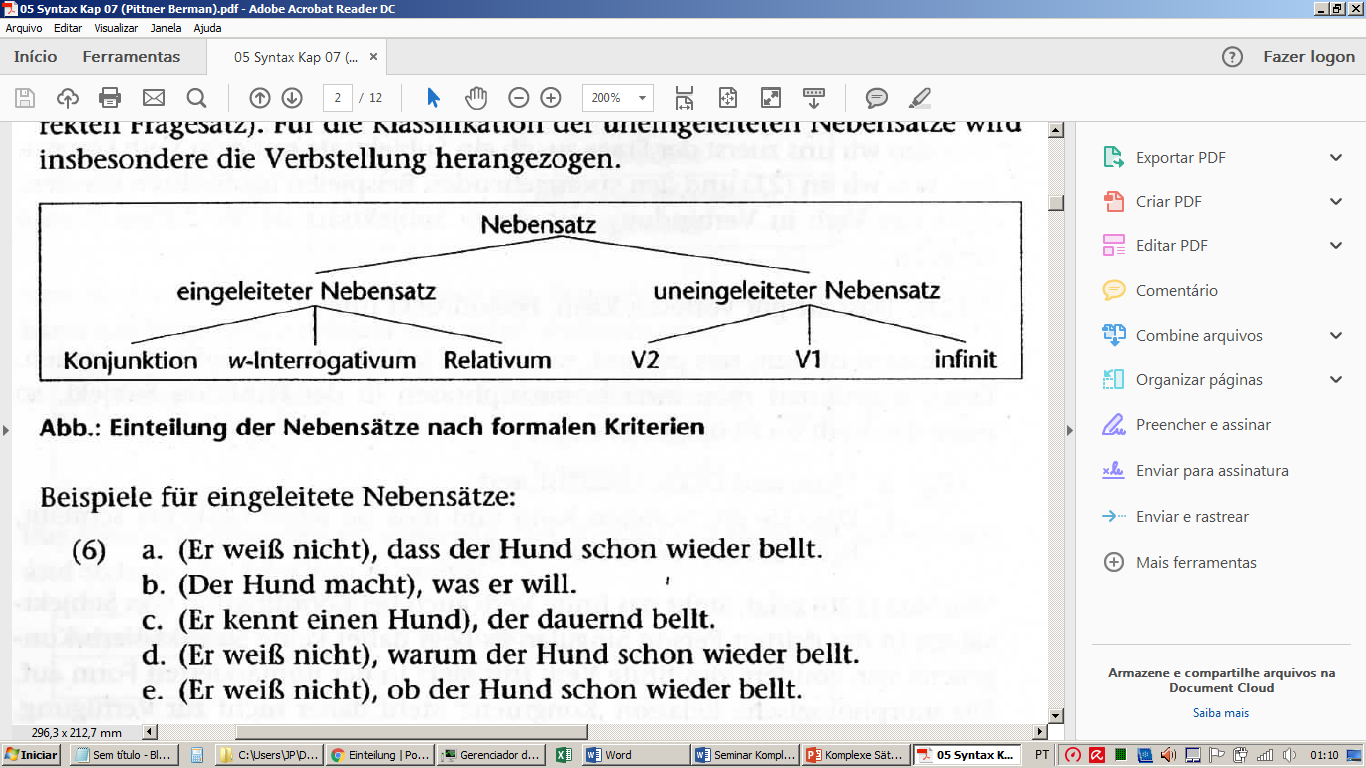 Einteilung der NebensätzeNach formalen Kriterien
Uneingeleitete Nebensätze

Nebensätze die weder durch eine Konjunktion noch durch ein Relativ- bzw. Interrogativelement eingeleitet werden. 
Sie sind entweder Verbzweitsätze, Vererstsätze oder infinite Sätze.
Einteilung der NebensätzeNach formalen Kriterien
Uneingeleitete Nebensätze

Eingebettete Verzweitsätze treten insbesondere nach Verben des Sagens und Denkens
	Ich glaube, sie hat recht.
und den entsprechenden Nomen auf
	Die Hoffnung, sie habe recht, war groß.
Einteilung der NebensätzeNach formalen Kriterien
Uneingeleitete Nebensätze mit Verberststellung sind uneingeleitete Konditional- oder Konzessivsätze.
	Glaubt ihr das, ist das schlimm.
	Regnet es, geht sie doch spazieren.
Einteilung der NebensätzeNach formalen Kriterien
Uneingeleitete Nebensätzet
Verberst- und Verbzweitstellung: immer finite.

Infiniten Nebensätzen (satzwertige Infinitive) kann kein Verbstellungstyp zugewiesen werden, da sich die Einteilung V1/V2/VE-Satz immer auf das finite Verb bezieht:

	Zuviel zu essen, (ist ungesund).
	(Er versprach ihr,) bald zu kommen.
Einteilung der NebensätzeNach funktionalen Kriterien
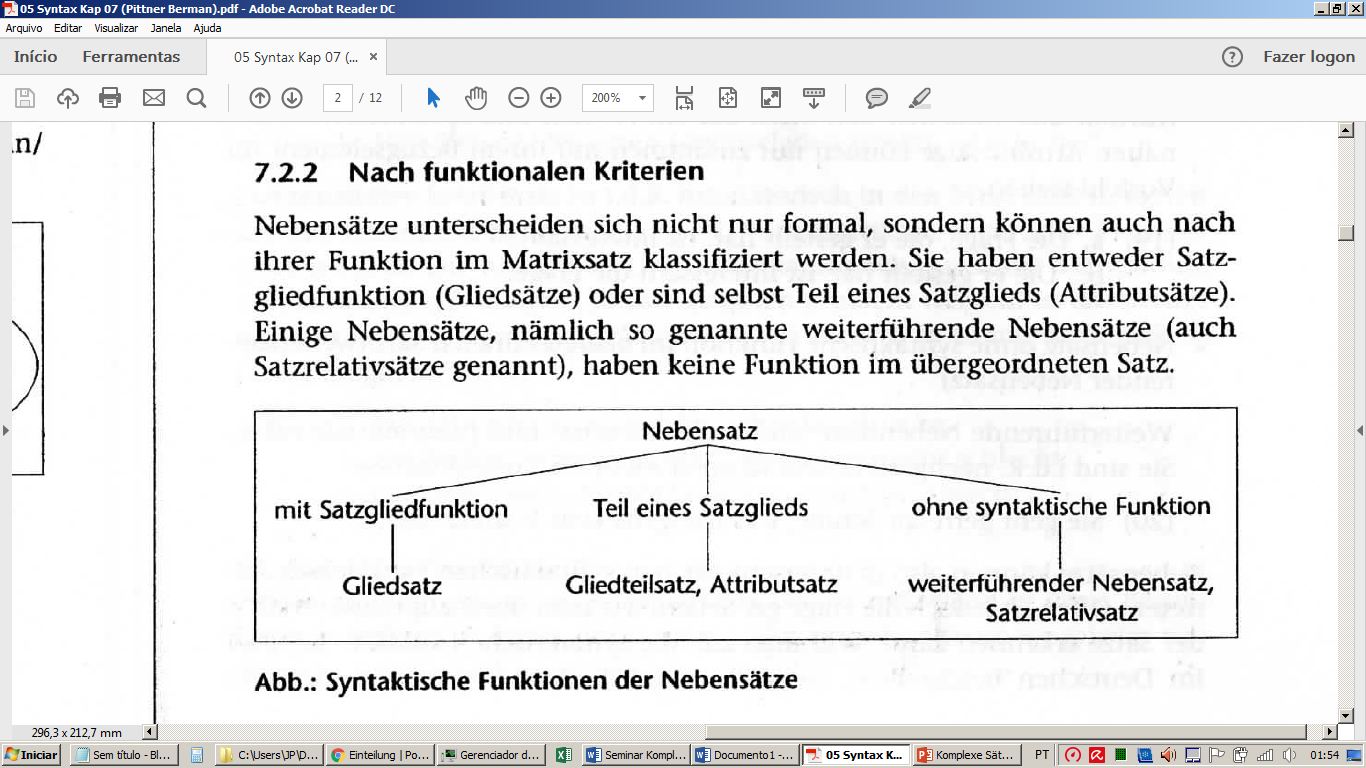 Einteilung der NebensätzeNach funktionalen Kriterien
Nebensatz mit Satzgliedfunktion (Gliedsatz)

1. Subjektsatz: 
	Dass sie gewonnen hat, freut ihn.
2. Akkusativobjektsatz
	Er sagt, dass sie gewonnen hat.

3. Präpositionalobjektsatz
	Er freut sich, dass sie gewonnen hat.

4. Genitivobjektsatz
	Er vergewissert sich, dass sie gewonnen hat.
Einteilung der NebensätzeNach funktionalen Kriterien
Nebensatz mit Satzgliedfunktion (Gliedsatz)

5. Dativobjektsatz: 
	Sie hilft, wem sie will.
6. Prädikativsatz
	Sie bleibt, wie sie ist.
7. Adverbialsatz
	Sie hat sich gefreut, weil sie gewonnen hat.
Einteilung der NebensätzeNach funktionalen Kriterien
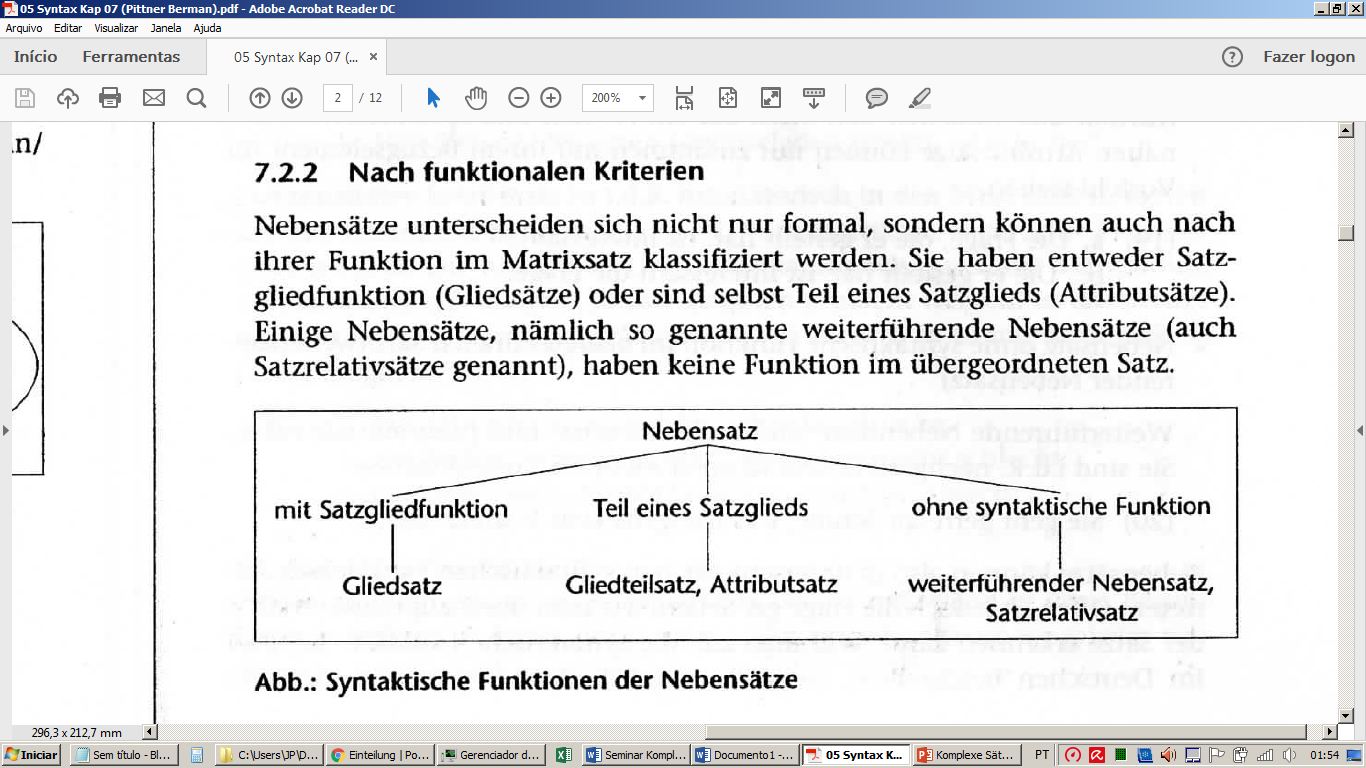 Einteilung der NebensätzeNach funktionalen Kriterien
Nebensatz als Teil eines Satzglieds (Attributsatz)

Attributsätze beziehen sich meist auf ein Nomen und spezifizieren dieses näher. Attributsätze können nur zusammen mit ihrem Bezugselement im Vorfeld stehen.

	Die Frage, die er gestellt hat, ist interessant.
	*Die er gestellt hat, ist interessant die Frage.
Einteilung der NebensätzeNach funktionalen Kriterien
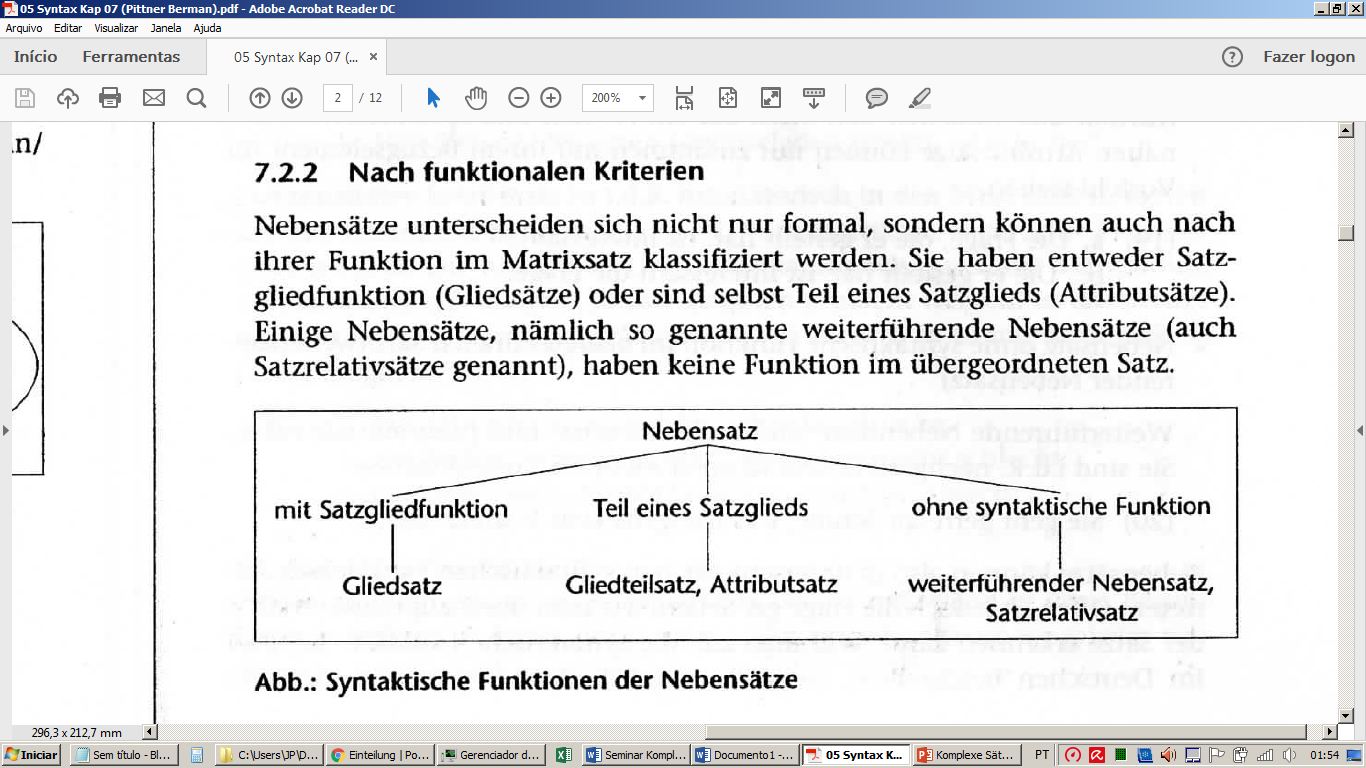 Einteilung der NebensätzeNach funktionalen Kriterien
Nebensatz ohne syntaktische Funktion im übergeordneten Satz (weiterführender Nebensatz)

Weiterführende Nebensätze sind nicht erfragbar und pronominalisierbar. 
Sie sind i.d.R nachgestellt und können nicht im Vorfeld stehen

	Sie geht gern zur Schule, was übrigens kein Wunder 	ist.
Einteilung der NebensätzeNach funktionalen Kriterien
Wie kann man überhaupt die Funktion der Sätze erkennen?
	Hans und Oskar sind/*ist nett.
	Dass sie gut vorlesen kann und dass sie 	selbst Gedichte schreibt, 	beeindruckt/*beeindrucken ihn.
Die morphologische Relation “Kongruenz” steht nicht zur Verfügung, um den Satz als einen Subjektsatz zu identifizieren.
Einteilung der NebensätzeNach funktionalen Kriterien
Kann die syntaktische Funktion eines Nebensatzes anhand des Kasus identifiziert werden?

	Dass sie gewonnen hat, freut ihn.

	Er sagt, dass sie gewonnen hat.

	Er freut sich, dass sie gewonnen hat.

	Sie hat sich so sehr angestrengt, dass sie 	gewonnen hat.

Die dass-Sätze können nicht durch die Morphologie, sondern müssen insbesondere durch die Valenz des übergeordneten Verbs erschlossen werden.
Einteilung der NebensätzeNach funktionalen Kriterien
Die syntaktische Funktion der eingebetteten Sätze wird deutlich, wenn sie durch eine NP, PP, oder AdvP substituiert werden, oder wenn ein Korrelat hinzutritt.

	Dass sie gewonnen hat, freut ihn.
	Es freut ihn.
	Es freut ihn, dass sie gewonnen hat.

	Er sagt, dass sie gewonnen hat.
	Er sagt es.
	Er sagt es, dass sie gewonnen hat

	Er freut sich, dass sie gewonnen hat.
	Sie freut sich darüber
	Sie freut sich darüber, dass sie gewonnen hat.
Einteilung der NebensätzeNach funktionalen Kriterien
Das den Verbendsatz einleitende Wort gibt ebenfalls einen Hinweis auf die Funktion des Nebensatzes. 
Dass und ob leiten i.d.R. einen Komplementsatz ein, andere Konjunktionen wie z.B. obwohl oder während einen Adverbialsatz.
Vielen Dank!
Fragen?